Questions with how much and how many
How much
How Any
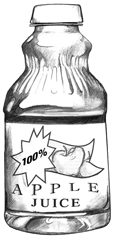 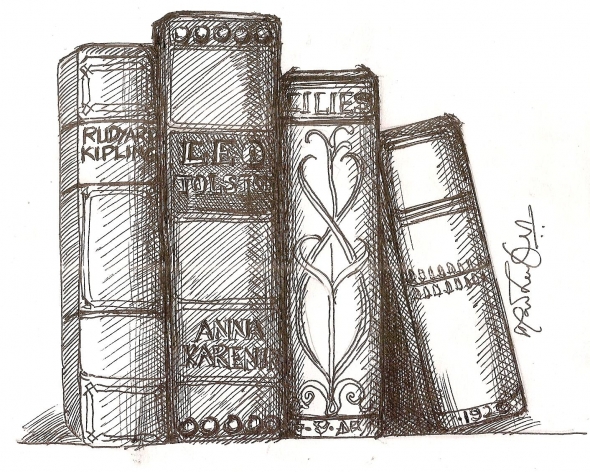 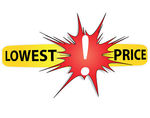